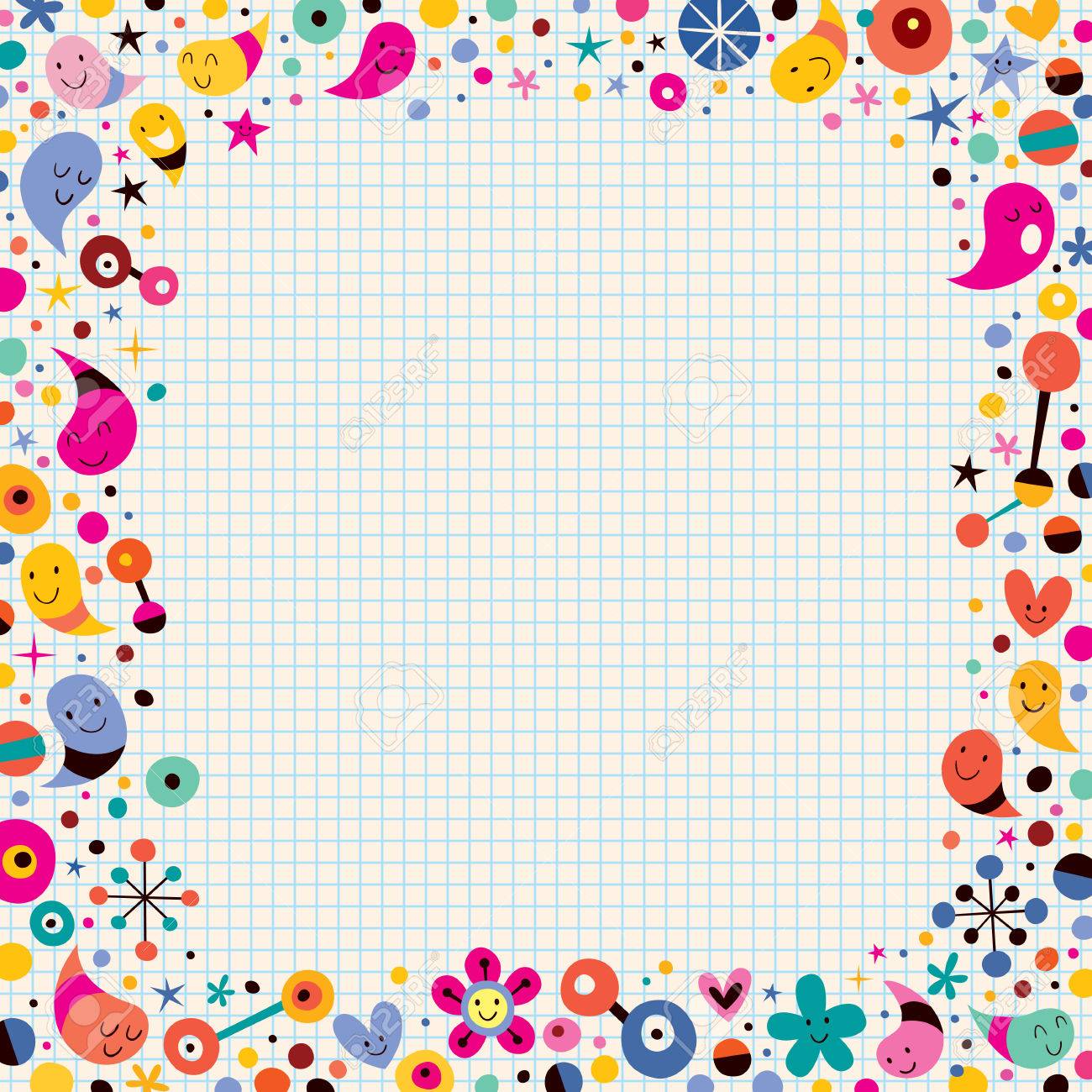 Today’s Word
BRAVE